If someone is evicted from their housing, it:
Increases their risk of depression, poor birth outcomes, high blood pressure, and other negative health outcomes
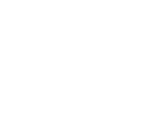 Eviction Risk
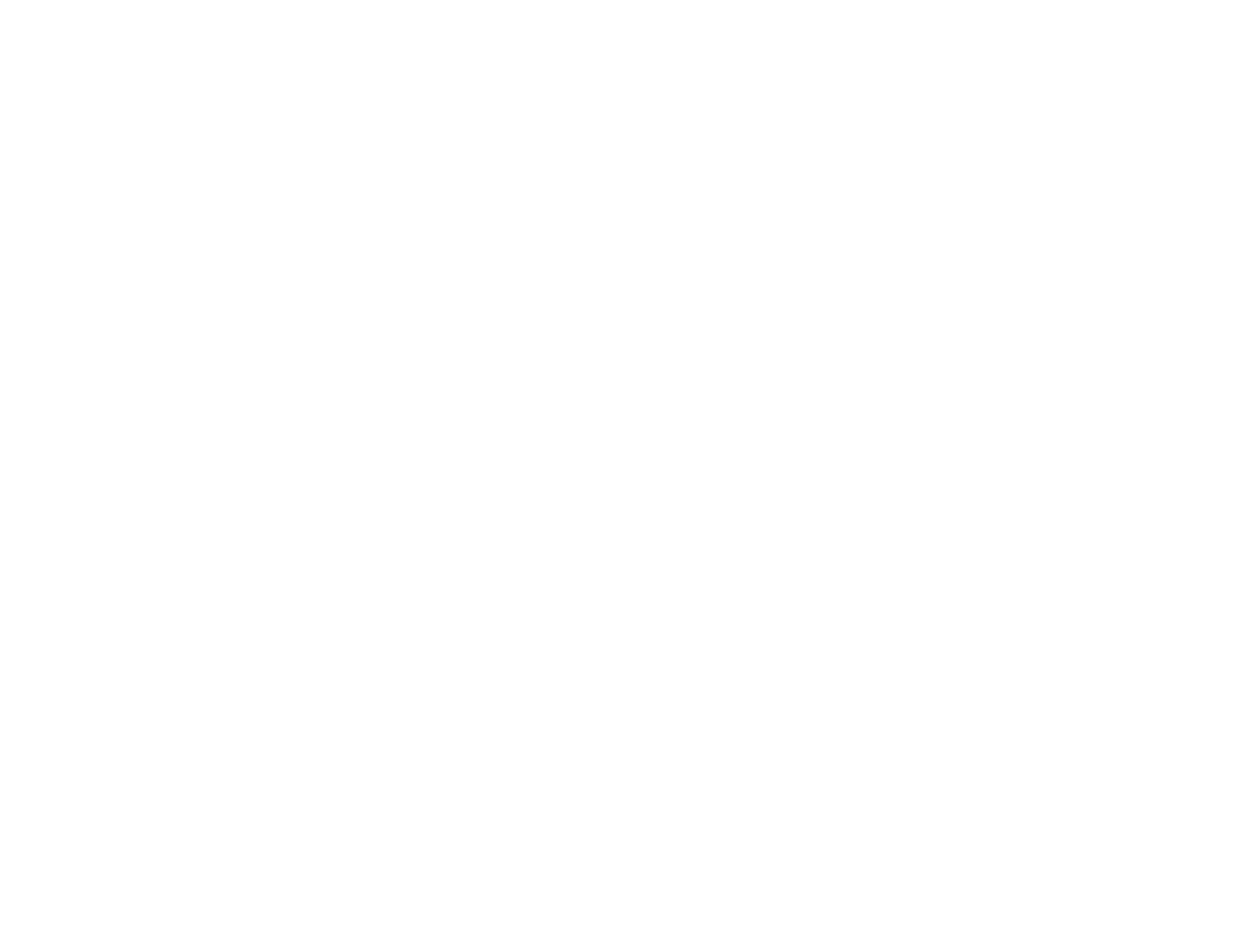 Lowers their credit score
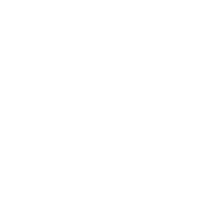 Makes it harder to find future housing
Screening patients for eviction risk and referring them for legal help—before their landlord has started court proceedings—is a critical step in possibly preventing evictions.
LISTEN FOR:
ASK:
“I’m behind on rent.”

“I got a paper in the mail from my landlord (or property manager). I’m not sure what it’s about.”

“I’m looking for housing.”
“Are you behind on rent?”

“Have you received any notices from your landlord or property manager?”

“What’s your housing situation?” (If someone is looking for housing, follow-up. “Are you being evicted? What’s going on?)

“Who do you live with?”
[Speaker Notes: *This training is designed to be delivered by a lawyer or paralegal to healthcare providers. It’s meant to increase healthcare providers’ understanding of what puts people at higher risk of eviction and when they might need to see the MLP legal team. The training should take 20 minutes to deliver (15 minutes for presentation and 5 minutes for questions).

Notes to presenter: 
Add your legal aid organization’s logo to the top left of the slides (next to the other organizations’ logos). Make it the same size as the other logos. You can add it to each slide individually, or go into “View \ Slide Master” and add it to the slide template.

Review the information in this training and make sure it is accurate to your state / local jurisdiction. Make changes as needed. Pay particular attention to any information highlighted in yellow. Once that information is correct, unhighlight the text.

As you introduce the topic, try doing one of the following to ENGAGE the participants:
Share why this topic is relevant / urgent. [e.g., “COVID eviction moratoriums ended in 2022 and there will be an increase in patients at risk of being evicted from their homes.”] 
Ask attendees a question related to the topic. [e.g., “What are some of the ways patients have expressed to you that they are worried about eviction?]
Share a story about an MLP case where you were able to help prevent an eviction (or have a care provider share a story about a successful patient referral for an eviction-related case).]
Types of Notices That Warn of Eviction Risk
Notices are one warning sign of eviction risk
#1 Nonpayment

“3-day notice to pay rent  or quit” or “3-day notice to perform or quit” for nonpayment of other charges (e.g., utilities)
#2 Lease Violation
Different notices and timelines depending on type of housing
There are many reasons a tenant may receive a written notice from their landlord or property manager. All are warning signs that they may be at risk for a future eviction.
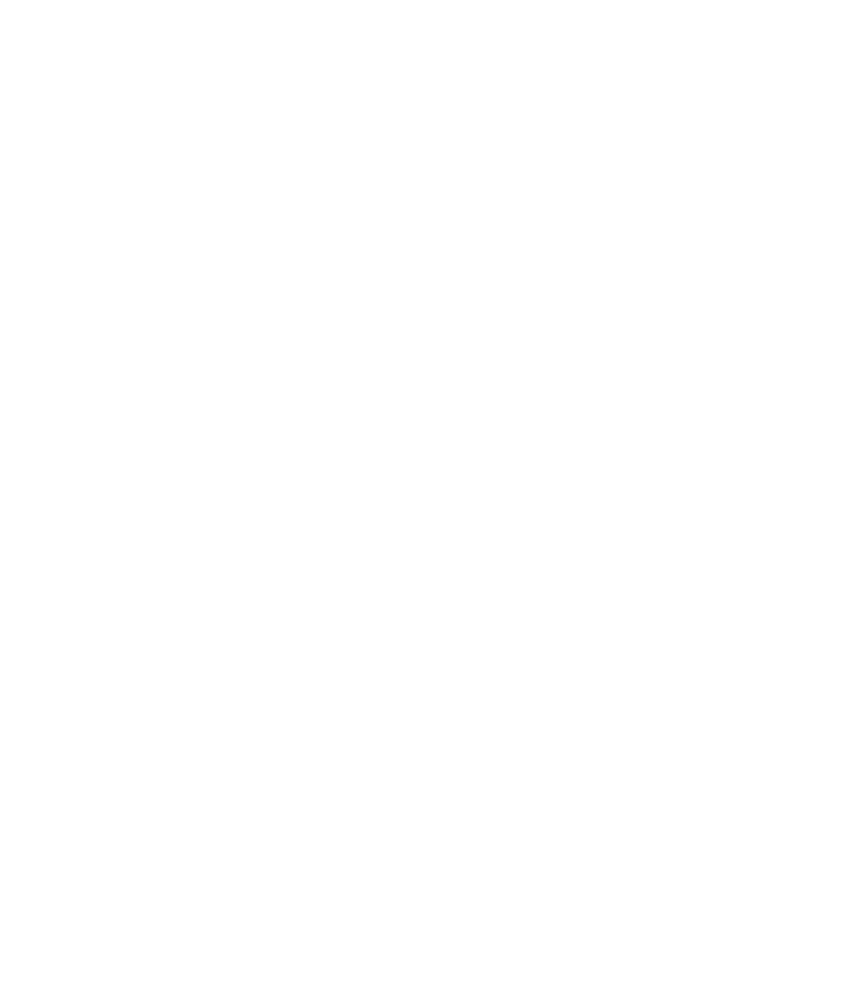 Four Examples of Notices
You—as healthcare providers and staff—DON’T need to learn all the types of notices. You only need to know that if a patient receives one, refer them to the MLP legal team to see if we can help.

The legal team can:
Evaluate the type of housing and possible protections;
Help the patient understand the situation; and
Possibly prevent the situation from escalating to one that ends up in eviction proceedings (court).
#4 No Fault Notices

Possible if landlord has good cause reason unrelated to tenant conduct (e.g., landlord moving in or substantial renovations)
#3 No-Cause Notices

“30, 60, or 90-day notice” Possible if there are no protections (e.g., tenant lived there less than a year)
[Speaker Notes: Note for presenter: Pay particular attention to the types of notices on the left hand of this slide and make sure they are accurate to your state / local jurisdiction. Make changes as needed. You may also want to mention 90-day notices (folks with Section 8 vouchers or who are being foreclosed upon may be entitled to 90-day notices).]
Identify and Treat Eviction Risk
TREATMENTWhat You Can Do
EVICTION RISKWhat You Need to Know
Refer a patient to the MLP legal team through [referral platform] if you suspect they may be evicted for ANY reason (even if you’re not sure why).
You will see more patients at risk for eviction (e.g., having received nonpayment notices) in the coming months. COVID moratoriums—that protected a lot of people—largely expired in 2022.
1
Do a Curbside Consult with the MLP legal team if you’re unsure or have any questions.
A notice of any kind means the patient should consult with the MLP legal team. But just because someone hasn’t received a notice, doesn’t mean they aren’t at risk for eviction.
2
Let the MLP legal team know AND tell the patient to reach out to us directly if we’ve already seen a patient once and they come in and mention another notice to you. Things move fast!
If a patient expresses falling behind on rent, being worried about eviction, or getting paperwork they don’t understand, they should also consult with the MLP legal team.
3
Questions
Questions?
Were there any terms or scenarios we talked about today that feel unclear?
How have you seen this issue come up for patients?
Can you think of any scenarios where you’re unsure what to do / if it would make a good MLP referral?

Prompt
In the chat box, complete this sentence: My biggest takeaway from today’s training is…
[Speaker Notes: Note for presenter: Open it up to general questions about today’s training from participants. Some sample questions are included on the screen to help prompt participants thinking if they don’t have general questions. Consider reading these questions allowed if no one has immediate questions. After questions conclude, read the prompt on the screen and have everyone share their biggest training takeaway in the chat box. Read the responses allowed to the group.]
Take a 3-minute survey
Your feedback helps us improve future trainings!
Use your phone:
On your computer
(link in the chat):
[Insert URL link]
O[Insert QR code here]
[Speaker Notes: Note for presenter: It can be really helpful to gather feedback via a post-training survey to make improvements for future trainings. MLP teams are encouraged to create their own survey using a free tool like Google Forms. Add the survey link to the slide (on the computer screen) and insert a QR code to this slide (on the cell phone) to direct attendees to your survey. Here are a few practices to increase survey response rates:
Make time during the training for participants to complete it.
Create a QR code for the survey and encourage participants to scan the QR code on the screen.]
Acknowledgements
This eviction risk training was developed in 2023 for Kaiser Permanente’s Health, Housing, and Justice: Medical-Legal Partnership Initiative in partnership with the National Center for Medical-Legal Partnership and HealthBegins. It is part of a larger series of housing trainings designed to increase healthcare team members’ awareness and knowledge about specific housing-related legal topics and increase quality referrals to medical-legal partnership legal aid partners.
Kate Marple from Who Tells the Story? developed and designed this training series.
From January – September 2023, Kaiser Permanente medical-legal partnership teams in five regions delivered and collected data on the efficacy of these trainings. We are indebted to those KP care teams and to their legal aid partners at:
Colorado Legal Services;
Legal Aid Services of Oregon;
Legal Services of Northern California;
Maryland Legal Aid; and
Neighborhood Legal Services of Los Angeles County.
Ejiro Okoro and Tessa Hammer from Legal Services of Northern California provided critical insights and content for the eviction risk training.